Die zirkulare Bioökonomie
Was is das?
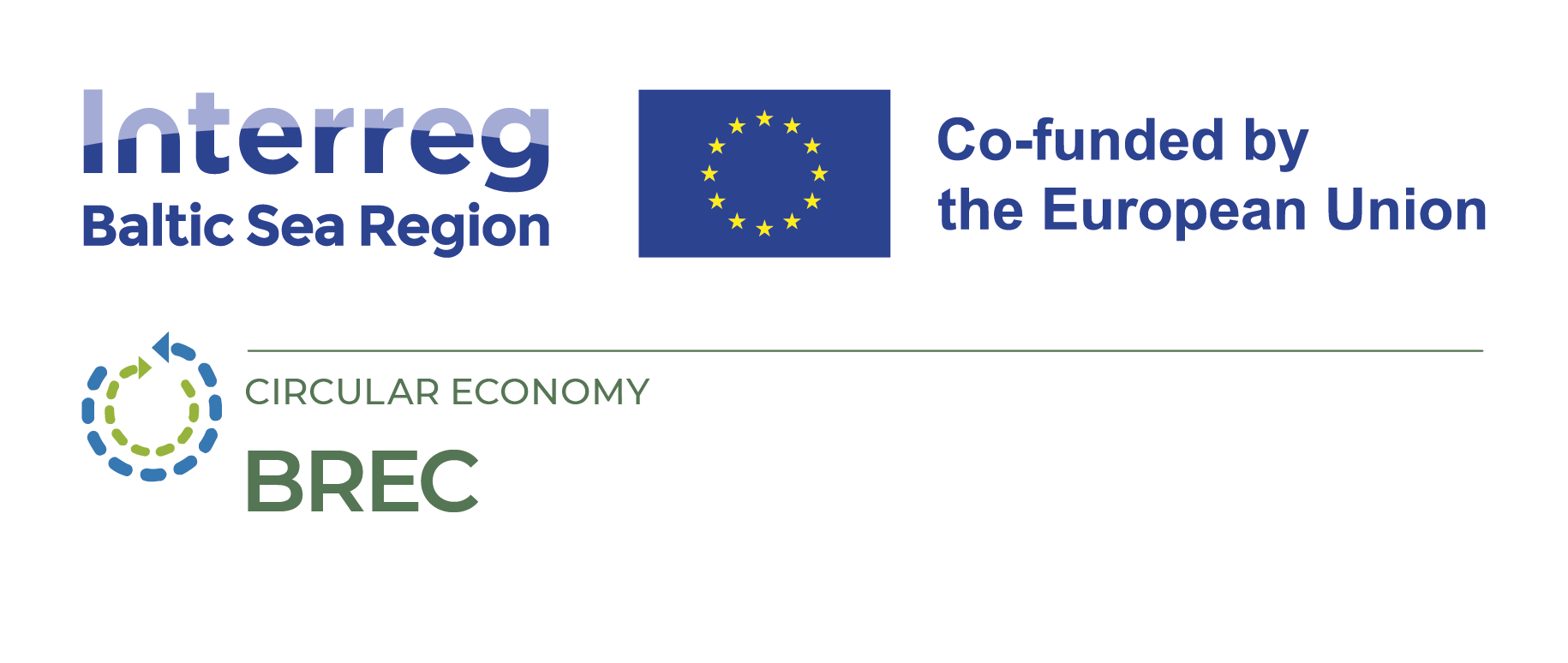 Lernziele
Der Begriff Bioökonomie Definition:
Die Bioökonomie ist eine Wirtschaft, in der Materialien, Chemikalien und Energie aus erneuerbaren biobasierten Rohstoffen gewonnen werden.
Das Konzept der linearen Wirtschaft Definition:
Die lineare Wirtschaft ist eine Wirtschaftweise, die natürliche Ressourcen abbaut, produziert, verteilt, konsumiert und schließlich zu Abfall umwandelt.
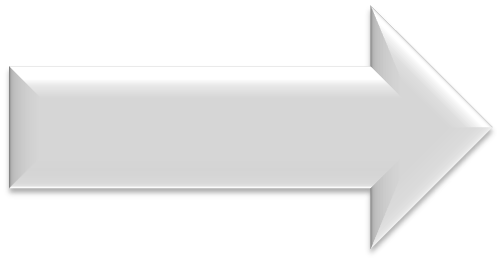 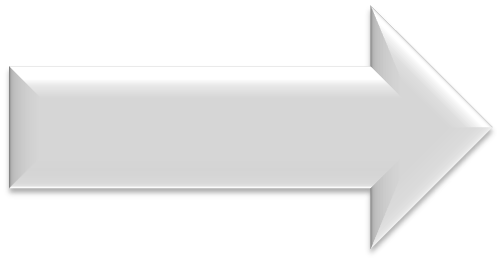 Herstellung
Verwertung
Abfall
Das Konzept der Kreislaufwirtschaft - Definition:
In einer Kreislaufwirtschaft verbleiben die Ressourcen im Kreislauf der Gesellschaft und werden nicht verschwendet.
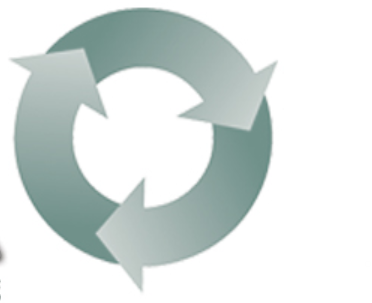 Herstellung
Recycling
Verwertung
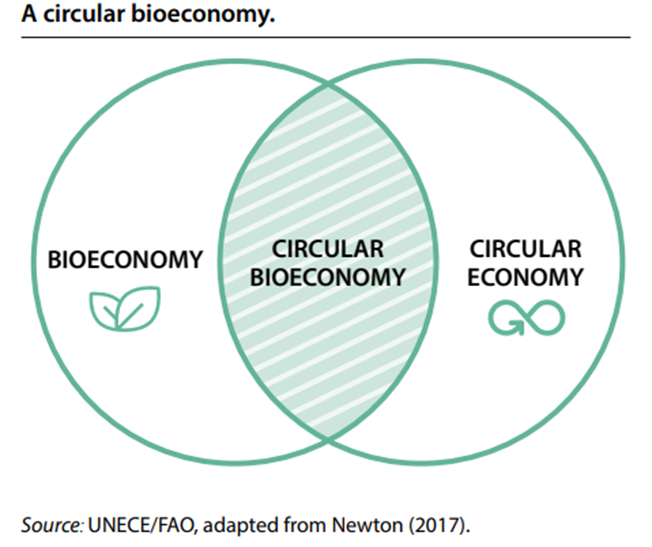 ”Zusammenfassung des Konzeptes Bioökonomie"
https://www.youtube.com/watch?v=hx-jZmE-2_U
[Speaker Notes: 3,47 min]
Warum eine zirkuläre Bioökonomie?(Schulaufgabe)
Diskussion in kleinen Gruppen
Geben Sie Beispiele für eine zirkulare Wirtschaft an
Was haben wir von einer verstärkten Nutzung biokreislauforientierter Systeme?
Einige Beispiele für die positiven Auswirkungen der zirkularen Bioökonomie auf die Umwelt
Einsparung von 2,5 Milliarden CO2-Äquivalenten/Jahr in der EU
Biogas aus Stallmist - eine wichtige Energiequelle, die die Auswirkungen von Treibhausgasen auf das Klima abmildert
Erneuerbares Ethanol - reduziert die Treibhausgasemissionen um 77 % im Vergleich zu fossilen Brennstoffen
Biodiesel kann die Emissionen im Vergleich zu herkömmlichem Diesel um 50-90 % senken.
Begriffe und Aussagen - Ordnen Sie den richtigen Begriff der richtigen Aussage zu....  (Schreiben Sie die Nummer des Begriffs vor die richtige Aussage)
[Speaker Notes: Print or copy the task for the students - review the correct answer on the next slide]
Begriffe/Wörterbuch
Biomasse: Pflanzenmaterial, Vegetation oder landwirtschaftliche Abfälle, die als Brennstoff oder Energiequelle verwendet werden. 
Kohlenstoff-Fußabdruck: die Menge an Treibhausgasen, die durch eine Aktivität, eine Gruppe, einen Prozess oder eine Person in die Umwelt freigesetzt wird, normalerweise gemessen in Kilogramm Kohlendioxid.
Kohlendioxid-Äquivalente: eine Methode zur Angabe des Treibhauseffekts einer Gasemission im Vergleich zur Emission der gleichen Menge Kohlendioxid
Emission: ein Stoff, der in die Luft abgegeben wird, in der Regel von einem Verbrennungsmotor. 
Biogas: ein Gemisch aus Methan und Kohlendioxid, das durch den bakteriellen Abbau von organischem Material entsteht und als Brennstoff verwendet wird. . 
Biomethan (RNG) - auch als erneuerbares Erdgas bekannt - ist ein Biogas, das auf eine ähnliche Qualität wie fossiles Erdgas aufbereitet wurde und eine Methankonzentration von 90 % oder mehr aufweist. Es wird gewonnen, indem CO2 und andere Verunreinigungen aus dem Biogas entfernt werden. 
Bioraffinerie: eine Raffinerie, die Biomasse in Energie und andere nützliche Nebenprodukte (wie Chemikalien) umwandelt.
Kreislaufwirtschaft: Schließung des Kreislaufs und Recycling, Wiederverwendung biologischer Ressourcen. 
Biobasiert: auf der Grundlage biologischer Materialien, insbesondere landwirtschaftlicher oder forstwirtschaftlicher Ressourcen.  
Biofertilizer: Dünger biologischen Ursprungs, der lebende Mikroorganismen enthält.
Biokohle: eine aus Biomasse hergestellte Holzkohle, die zur Verbesserung der Nährstoffversorgung des Bodens verwendet wird. 
Biodiesel: ein erneuerbarer Kraftstoff, der aus Pflanzen und Tieren gewonnen wird, z. B. aus pflanzlichen Fetten oder Schmiere, die in Dieselmotoren verwendet werden. 
Biokunststoffe: Produkte, die aus einer erneuerbaren pflanzlichen Quelle im Gegensatz zu Erdöl hergestellt werden. 
Blaue Bioökonomie: Ein Wirtschaftsbegriff, der sich auf die Nutzung, Erhaltung und Regeneration der Meeresumwelt bezieht.
Warum Bioraffinierung?
Beispiele für Bioraffinerien
Bioraffinerien sind Anlagen zur Herstellung von Produkten aus Biomasse
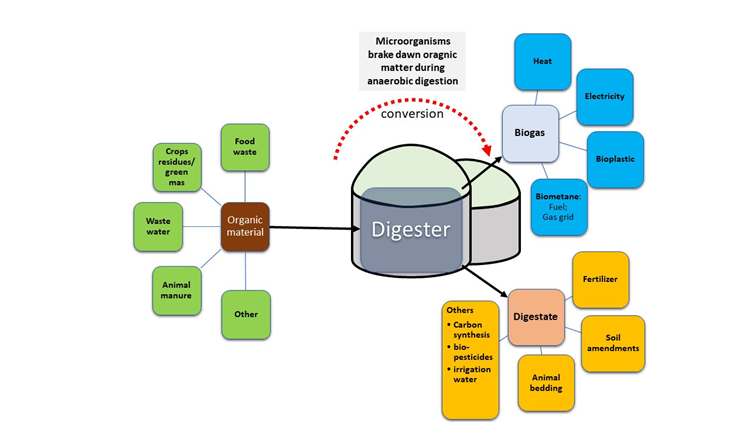 BIOGAS
Futterpflanzen für die Raffinerie
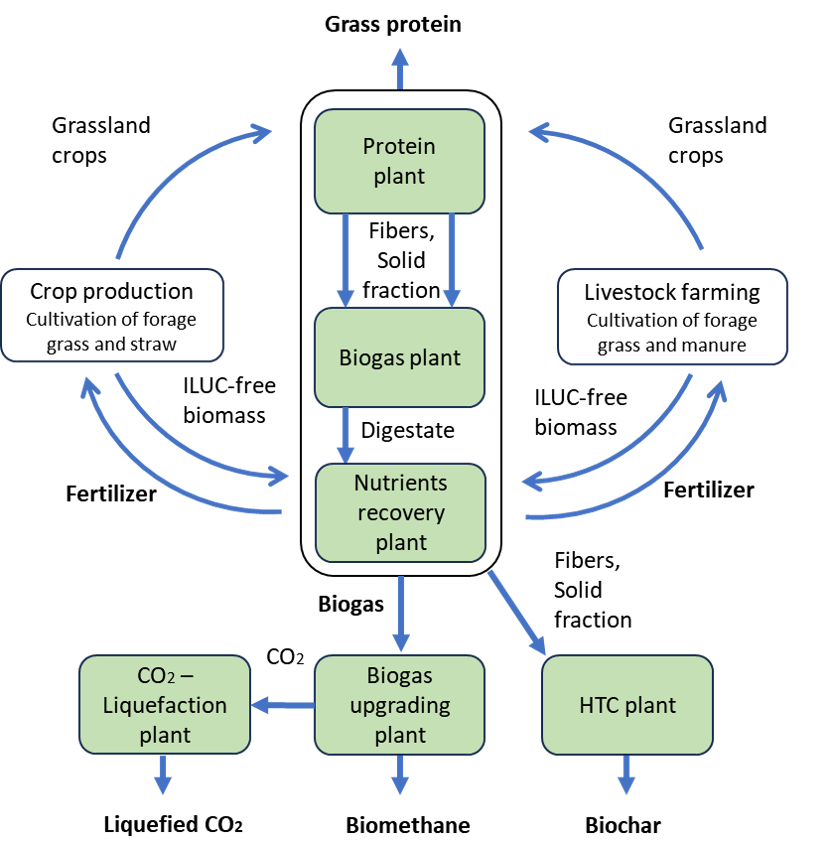 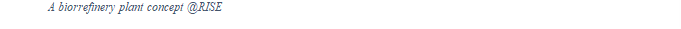 [Speaker Notes: Hydrothermal carbonization (HTC) is a technology by which a wet biomass can be processed into a higher value material. The process involves heating the wet biomass for a few hours to 200-250°C under high pressure to avoid boiling.]
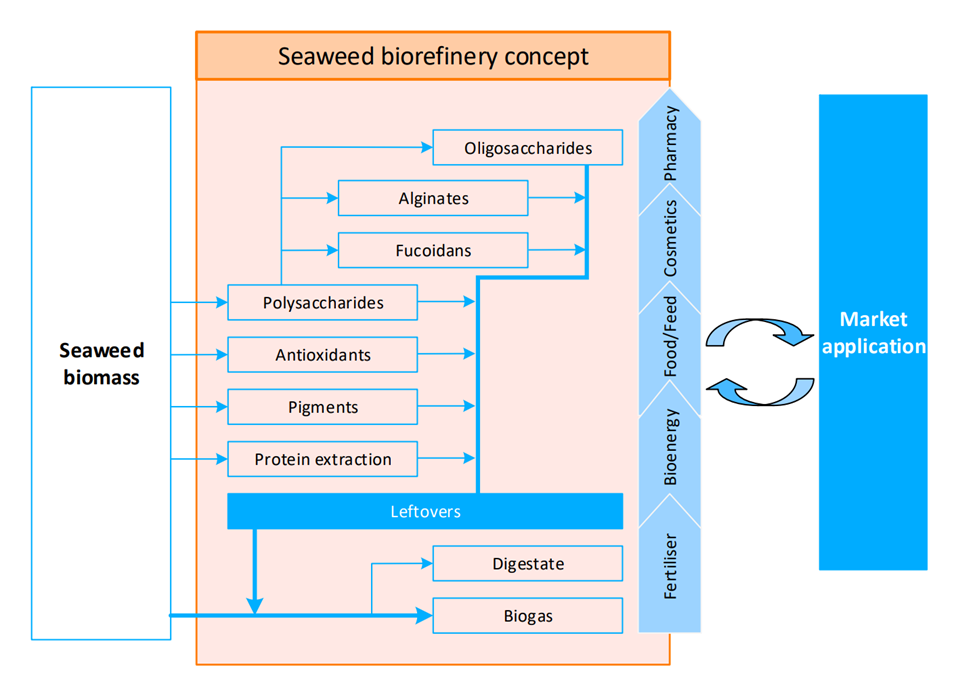 Einsatzgebiete für Biogas und Reststoffe
Biogas
Thermische Energie (Wärme).
Kraftstoff
Elektrizität
Biokunststoff
Reststoffe
Düngemittel
Tiereinstreu
Bodenhilfsstoffe
Pros :
Erneuerbare Ressource, die die Abhängigkeit von nicht-nachhaltigen Alternativen verringert
Effiziente Nutzung von organischen Abfällen
Cons :
Abhängigkeit von ausreichendem Zugang zu Rohstoffen
Hohe Kosten und Investitionen in die Infrastruktur
Anwendungsbereiche für extrahiertes Protein
Vorteile:
Protein Extrakt

Hochwertiges Eiweiß für leistungsstarke Wiederkäuer und Monogastriker
Verringerung der Abhängigkeit von importiertem Eiweißfutter (Soja)
Möglichkeit für Ackerbaubetriebe, Futterpflanzen in die Fruchtfolge aufzunehmen
Nachteile :
Hohe Kosten für Investitionen
Abhängigkeit von der Verfügbarkeit von hochwertigem Gras und Klee
Presskuchen (Reststoff)
Futtermittel für leistungsschwache Tiere.
Produktion von Biogas
Herstellung von Biokohle
Textilfasern
Pyrolyseprozess und Produkte
Biokohle
Prozess
Kohlenstoffspeicherung
Bodenverbesserung
Energieproduktion
Biogas and Bioöl
Heizen
Stromerzeugung
Kraftstoff
Synthesegas
Wie oben, auch als Rohstoff in der chemischen Industrie
Erhitzung von Biomasse -

Bis zu 500-600 °C ohne Sauerstoff.

Die Substanz zersetzt sich ohne Verbrennung

Bei der Pyrolyse entstehen Gase und ein fester oder flüssiger Rückstand
Nachhaltige Strategien für den Übergang zu einer stärker biobasierten Wirtschaft
Großer Bedarf an Wissen - breite Bildungsaktivitäten
Allgemeine Reduzierung des Verbrauchs - für eine nachhaltige Zukunft
Nutzung erneuerbarer Ressourcen - eine natürliche Ressource, die sich langsamer erschöpft als sie nachwächst
Effiziente Materialflüsse - insbesondere im Hinblick auf Kohlenstoff.
Optimale Nutzung von Produktionsabfällen
Verwendung abbaubarer Produkte
Einführung effektiver Sammelsysteme
[Speaker Notes: A bio-based economy contributes to more sustainable methods and to reducing climate change. 


This is done with everything from very simple technology – such as reusing production waste as resources in the manufacture of new products – to advanced technology – such as producing new materials, for example bioplastics, from components from the original biomass. The aim is always to achieve the most efficient material flows possible, especially with regard to carbon

A renewable resource is a natural resource that depletes more slowly than it is replenished. The resource must have ways to recover to be called renewable. However, they can become non-renewable if they are used to a greater extent than nature's ability to regenerate them.
A CIRCULAR bioeconomy can contribute to more sustainable practices and to reducing climate change. This can be done with everything from very simple technology – such as reusing production waste as resources in the manufacture of new products – to very advanced technology – such as producing new materials, for example bioplastics, from components from the original biomass. The aim is always to achieve the most efficient material flows possible, especially with regard to carbon.]
Das Pariser Abkommen
Ein Vertrag zur Bekämpfung des Klimawandels. Er zielt darauf ab, den globalen Temperaturanstieg auf deutlich unter 2°C über dem vorindustriellen Niveau zu begrenzen. Jedes Unterzeichnerland arbeitet auf vereinbarte Ziele hin. Schweden zum Beispiel hat sich verpflichtet, bis 2045 kohlenstoffneutral zu werden (Netto-Null-Emissionen). Finnland ist eines der ehrgeizigsten Länder Europas, das bis 2035 Klimaneutralität erreichen will. (Ministerium für auswärtige Angelegenheiten in Finnland). Fast die ganze Welt arbeitet daran, bis 2050 klimaneutral zu werden.
“Wie wunderbar ist es, dass niemand auch nur einen Moment warten muss, bevor er beginnt, die Welt zu verbessern”~ anne Frank
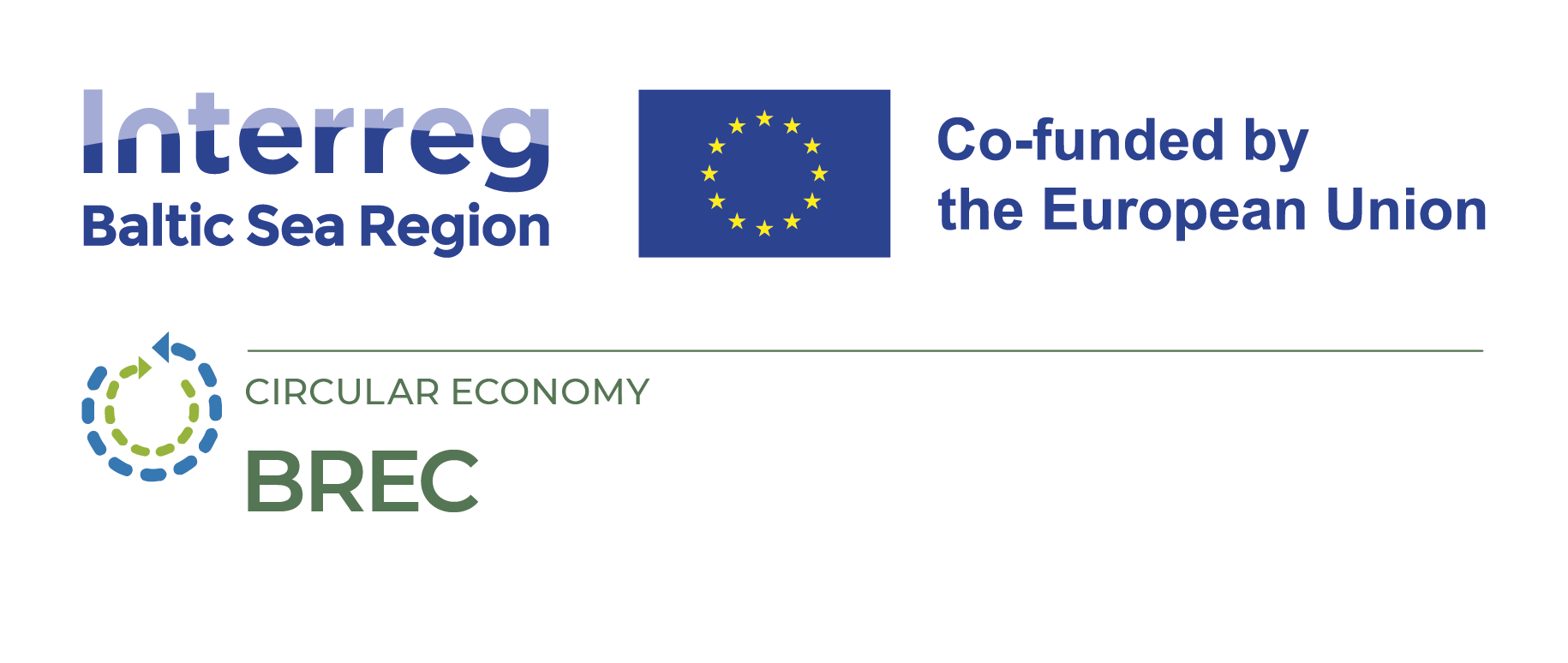